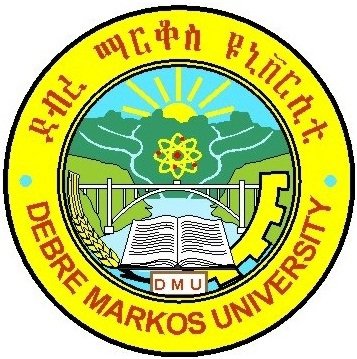 Health Science CollegeDepartment of Public Health
Course Title- Sexually Transmitted Infections 
Prepared By-Hailemariam Abiy (BSc N,MPH)
Nursing Students
January , 2018
2020-06-01
Hailemariam Abiy
1
Sexually transmitted diseases
At the end of the session you will be able to
Explain the routes of transmission for the common sexually transmitted infections (STIs). 
 Describe  factors that influence STIs transmission
 Describe the magnitude of STIs 
Discuss about the public health impacts of STIs 
Describe the name and pharmacological treatment of the seven syndrome managment.
2020-06-01
Hailemariam Abiy
2
Sexually transmitted diseases
What is STIs?,  what type of organisms cause STI?









 The most common mode of transmission  is unprotected sex
Other forms of transmission are
Mother to child
During pregnancy (HIV & syphillis)
At delivery (gonorrhea ,chlamydia &HIV)
Through breast feeding
Unsafe (unsterile ) use of needles or injections 
Contact with blood or blood products (syphilis, HIV & hepatitis B,C )
STIs are infectious diseases that are transmitted by intimate contact, mainly sexual intercourse .
STIs are caused by more than 30 different pathogens including bacteria, viruses, protozoa, fungus and ecto - parasites
2020-06-01
Hailemariam Abiy
3
Public health impact of STI
Public health impacts of failure to diagnose and treat STIs at an early stage may result in serious complications and sequela. 
The most serious health consequences of STIs, other than 	HIV/AIDS, tend to occur in women men and newborn children are .
Complications in women include :
Cervical cancer, pelvic inflammatory disease 
Infertility, chronic abdominal pain
Ectopic pregnancy, preterm labor and related maternal mortality
2020-06-01
Hailemariam Abiy
4
Public health impact of STI…
Complications in newborns include 
Congenital syphilis
Gonococcal infection of the conjunctiva - a potentially blinding condition
Chlamydial pneumonia and perinatal hepatitis B infection 
Premature deliveries, low birth weight, growth retardation.
Complications in men: 
Urethral stricture 
Infertility
2020-06-01
Hailemariam Abiy
5
Factors increasing transmission of STIs
Biological factors- Age, Sex, Immune status
 young women 15-24 years, and women at menopause, are at high risk 
Behavioral factors –changing in sexual partners, having multiple sexual partner , having sex with ‘casual’ partners, having sex with female sex worker or Having unprotected sex, alcohol or drug use during sex 
Socio-cultural factors -  women have very little decision making power over sexual practices and choices, including use of condoms 
When women tend to be economically dependent,
early married off to an elder male at a very young age, thus exposing the girl to infections 
Some culture men allowing them to have more than one sexual partner.
Harmful traditional practices ,Skin-piercing ,tattoos ,Circumcision using shared knives,needles
2020-06-01
Hailemariam Abiy
6
Epidemiology of STIs
Sexually transmitted infections are also called sexually transmitted diseases (STDs) or venereal diseases. 
The most widely known are gonorrhea, chlamydia, syphilis and HIV. 
most  common mode of STIs transmission in Ethiopia is sex through the vaginal route (though cases of anal transmission are also common) and Heterosexual 
STIs are a major public health problem in all countries, especially in developing countries  
According to 2008 WHO estimates, 499 million new cases of curable STIs (syphilis, gonorrhea, chlamydia and trichomoniasis) occur annually throughout the world in adults aged 15-49 years.
According to 2011EDHS 1%  of Ethiopian women and men reported having had an STI in the past 12 months.
2020-06-01
Hailemariam Abiy
7
Epidemiology of STIs
There is little information on the incidence and prevalence of STIs in Ethiopia with many reason.
Study was conducted from January - June 2013 in 8 health facilities located in Amhara, Oromia and Addis Ababa by EHNRI showed
Which showed commonest syndrome as 
Vaginal discharge 50% 
Urethral discharge 31%,
Genital ulcerative disease 9%  
Lower abdominal pain 7.3%and 
Presented with two syndrome.3%
2020-06-01
Hailemariam Abiy
8
Epidemiology of STIs
About16% of the STI patients were co-infected with HIV (8.1% male and 21% female) and HIV prevalence is higher on STI patients with lower abdominal pain (41% ) and genital ulcer (24.5%). 
Young people (20-34yrs) are highly affected (68.2%),with a larger proportion of females( 61%).
The Main Aims of STIs Prevention  and Control are:-
Interrupting the transmission of STIs
Prevent development of disease and complications
Reducing the risk of acquiring and transmitting HIV
2020-06-01
Hailemariam Abiy
9
Model for STI Control
Reduce risk through education for  communities and risk groups
Condoms promotion through improving the availability of it to the sexually active individual
Case finding and screening programs through partners’ notification 
Promotion of health seeking behavior during an early STI symptom recognition.
2020-06-01
Hailemariam Abiy
10
Most At Risk Population (MARPG) for HIV and STI
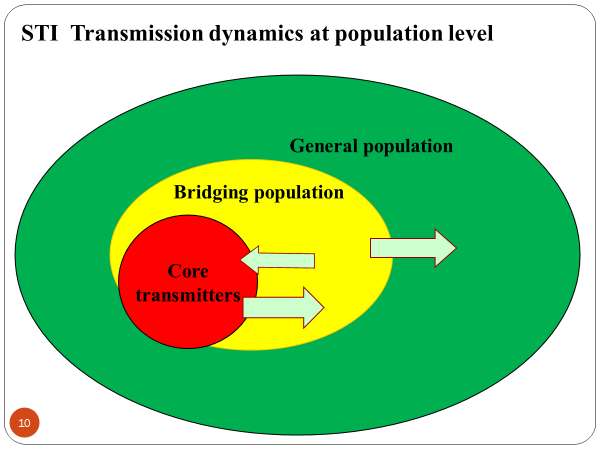 .
2020-06-01
Hailemariam Abiy
11
Most At Risk Population (MARPG) for HIV and STI
Core -Female sex workers and their clients 
Bridge- long distance drivers and daily laborers,  
core or bridging population groups are most at risk in the transmission of HIV and STI than the general population.
Approaches to STI Case Management
Globally, service providers use one of the three diagnostic approaches: 
etiologic, 
clinical and 
syndromic approach.
2020-06-01
Hailemariam Abiy
12
Etiologic approach
Advantages:-
Avoids over treatment
Conforms to traditional clinical training
Satisfies patients who feel not properly  attended to
Can be extended as screening for the  asymptomatics
2020-06-01
Hailemariam Abiy
13
Disadvantage of etiologic approach
Requires skilled personnel and consistent  supplies
Treatment does not begin until results are  available
It is time consuming and expensive
Testing facilities are not available at primary  level
Some bacteria fastidious and difficult to culture  (H.ducrey, C.trachomatis)
Lab. results often not reliable
Mixed infections often overlooked
Miss-treated/untreated infections can lead  to complications and continued  transmission
2020-06-01
Hailemariam Abiy
14
Clinical approach
Advantages:-
Saves time for patients
Reduces laboratory expenses
Disadvantages:-
Requires high clinical accuracy
Most STIs cause similar symptoms
Mixed infections are common and failure to treat  may lead to serious complications
Doesn’t identify asymtomatic STIs
2020-06-01
Hailemariam Abiy
15
Syndromic Approach
Syndrome – is group of symptoms patient  complains about and clinical signs you observe  during examination
Different organisms that cause STIs give rise to  only limited number of syndromes
There are seven syndromes (aim is to identify  and manage accordingly)
2020-06-01
Hailemariam Abiy
16
Key Features of Syndromic Management
Problem oriented (responds to patient’s symptoms
Highly sensitive and does not miss mixed infections
Treats the patient at first visit
Can be implemented at primary health care level
Use flow charts with logical steps
Provides opportunity and time for education and  counseling
2020-06-01
Hailemariam Abiy
17
Approaches to STI Case Management…
Traditionally, a presumed STI has been diagnosed by either clinical alone (which is often inaccurate) or etiologic approach 
laboratory-based test, which can be complicated and expensive and commonly delays in treatment. 
Clinical- many STI has similar clinical manifestation which are confusing to determine and may delay/and missing in treatment 
Limitations of Syndromic management
Misses sub-clinical infection
Needs validation study – Require prior research to determine the common causes of particular syndromes
Needs training
2020-06-01
Hailemariam Abiy
18
Approaches to STI Case Management
Recently Syndromic management is based on the 
identification of a group of symptoms and 
easily recognized signs associated with infection with well-defined pathogens.
 Taking this into account, Ethiopia has been implementing syndromic approach since 2001 by adopting the WHO generated guidelines to serve as a national guideline for the management of STIs.
2020-06-01
Hailemariam Abiy
19
Approaches to STI Case Management
Why Syndromic Approach is preferred in our setting?
S/S of STI are rarely specific to a particular causative agent
Laboratories are either non-existent or non functional due to resources
Dual infections are quite common and both clinician and laboratory may miss one of them
Waiting time for lab. results may discourage some patients
To reduce Failure of cure at first contact
2020-06-01
Hailemariam Abiy
20
The Five Steps in Syndromic STI Case  Management
History taking and examination
Syndromic diagnosis and treatment, using  flow charts
Education and counseling on HIV testing  and safer sex, including condom promotion  and provision
Management of sexual partners
Recording and reporting
2020-06-01
Hailemariam Abiy
21
Criteria for the selection of STI drugs
Availability
Low cost
High efficacy (at least 95%)
Acceptable toxicity and tolerance (safety)
Organism resistance unlikely to develop or likely to be  delayed
Single dose
Oral administration
Not contraindicated for pregnant or lactating women.
2020-06-01
Hailemariam Abiy
22
Syndromic Approach
The following syndromes are commonly encountered STI syndromes expected in patients with STI and the history should address questions related to each specific syndrome. 
Urethral discharge or burning sensation on urination in men: Onset, history of unprotected casual sex, the amount of discharge. 
Vaginal discharge: change of color, amount and odor of vaginal discharge, history of STI in the partner, multiple sexual partners and change in sexual partner. 
Genital ulcer in men and women: The onset, history of recurrence, presence of pain, location and whether the ulcer is single or multiple.
Lower abdominal pain in women: The onset, type of pain, radiation, severity, presence of vaginal discharge, last menstrual period, and systemic symptoms like fever, nausea and vomiting.
Scrotal swelling: The onset, presence of pain, history of trauma and history of concomitant urethral discharge.
Inguinal Bubo: Presence of pain, ulceration, discharges and the locations of the swelling. 
Neonatal conjunctivitis; onset, presence of unilateral or bilateral eye distharge, sticky eyes and swollen eyelids
2020-06-01
Hailemariam Abiy
23
Common STI Syndromes
Complications of STIs:
2020-06-01
Hailemariam Abiy
25
Prevention and Control of STIs Involves
Early diagnosis and treatment
Promotion of safer sexual behavior
Promotion of health care-seeking behavior,
Targeting vulnerable groups
2020-06-01
Hailemariam Abiy
26
1. MALE URETHRAL DISCHARGE SYNDROME
The causative agents are many; but the two most common agents are 
Neisseria gonorrhea(acute onset purulent discharge ) and 
Chlamydia trachomatis(scant mucopurulent discharge) ( 81% and 36.8% respectively according the 2014 EPHI
Some of the other causative micro-organisms are 
mycoplasma genitalium,
Trichomonas vaginalis, and 
Ureaplasma urealyticum. 
Most of the time  occurs due to mixed infection of the two common agent
2020-06-01
Hailemariam Abiy
27
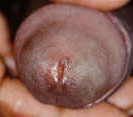 2020-06-01
Hailemariam Abiy
28
MALE URETHRAL DISCHARGE…
Treatment  
 Ceftriaxone /Spectinomycin  IM stat Plus
Azithromycin 1gm po stat/Doxycycline/Tetracycline for 7 days/Erythromycin for 7 days in cases of contraindications for Tetracycline (children and pregnancy) 
Note: The preferred regimen is Ceftriaxone IM stat plus Azithromycin 1gm po stat.
Educate /council about: 
Risk reduction 
Treatment compliance 
Proper and consistent use of condom 
Partner notification and management 
Importance of HIV testing 
Abstinence from sex till all symptoms resolve.
2020-06-01
Hailemariam Abiy
29
MALE URETHRAL DISCHARGE…
Recurrent/Persistent Urethral Discharge Syndrome - not responds on the above Rx
If non-compliant or re-exposure occurs ,re-treat with the initial regimen with due emphasis on drug compliance and/or partner management.
If they have compliance - Cover Mycoplasma genitalium  and T. vaginalis 
  the recommended drug for persistent or recurrent urethral discharge syndrome in Ethiopia is: 
Metronidazole 2 gm po. stat/Tinidazole 1gm po once for 3 days (Avoid Alcohol!) PLUS 
Azithromycin 1 g orally in a single dose (only if not used during the initial episode to address doxycycline resistant M.genitalium) 
Referral - If men require treatment with a new antibiotic regimen
2020-06-01
Hailemariam Abiy
30
2. Genital Ulcer Syndrome
It is an open sore or a break in the continuity of the skin or mucous membrane of the genitalia as a result of sexually acquired infections.
 Commonly genital ulcer is caused by bacteria and viruses.
Etiologies of genital ulcer syndrome are:
Herpes simplex virus (HSV-1 and HSV-2)
Treponema pallidum –syphilis  
Haemophilius ducreyia- Chancroid 
Chlamydia trachomatis- LGV
Klebsiella granulomatis (donovanosis) 
,Lymphogranuloma Venereum (LGV- Caused by C. trachomatis serovars L1, L2, or L3 LGV primarily infects the lymphatics) 
HSV2 alone was the leading cause of genital ulcer in both males and females constituting 44% and 76% of the cases respectively
2020-06-01
Hailemariam Abiy
31
Clinical Features  Syphilis (Hard chancre)
– A disease characterized by a primary lesion, a later  secondary eruption on the skin and mucus  membranes, then a long period of latency, and finally  late lesion, of skin, bones, viscera, CNS and CVS
Etioiopy – Treponema pallidum, a spirochete
Genital ulcer occurs in the primary stage of the  disease.
It starts as a small papular lesion that rapidly  ulcerates to produce a non –tender, indurated  lesion with a clean base and a raised edge known  as hard chancre.
May 11, 2020
32
Infectious Dose: ~57 organisms1
Incubation Period – 21 days (median)
3 clinical stages of syphilis
Primary:
Painless sore (chancre) at inoculation site
Resolves in 1-5 weeks
Secondary:
Rash, Fever, Lymphadenopathy, Malaise
Tertiary/Latent:
CNS invasion, organ damage
2020-06-01
Hailemariam Abiy
33
Clinical manifestations
The clinical presentation is divided in to three  
Primary syphilis
Consists of hard chancre, the primary lesion of  syphilis, together with regional lymphadenitis.
The hard chancre is a single, painless ulcer on the  genitalia or elsewhere (lips, tongue, breasts) and  heals spontaneously in a1-5 weeks with out Rx.
	The lymph glands are bilaterally enlarged and  not painful. There will not be suppuration.
May 11, 2020
34
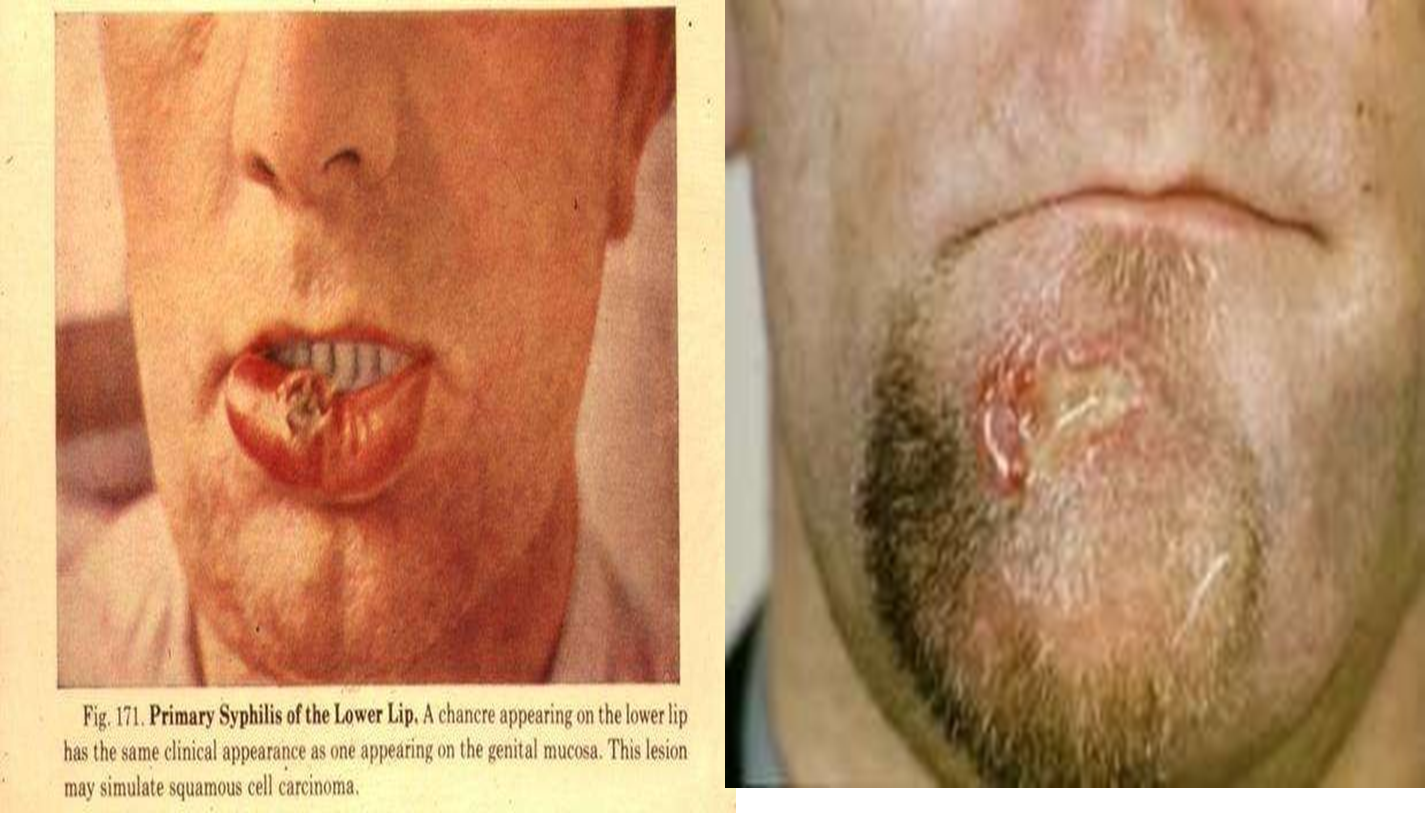 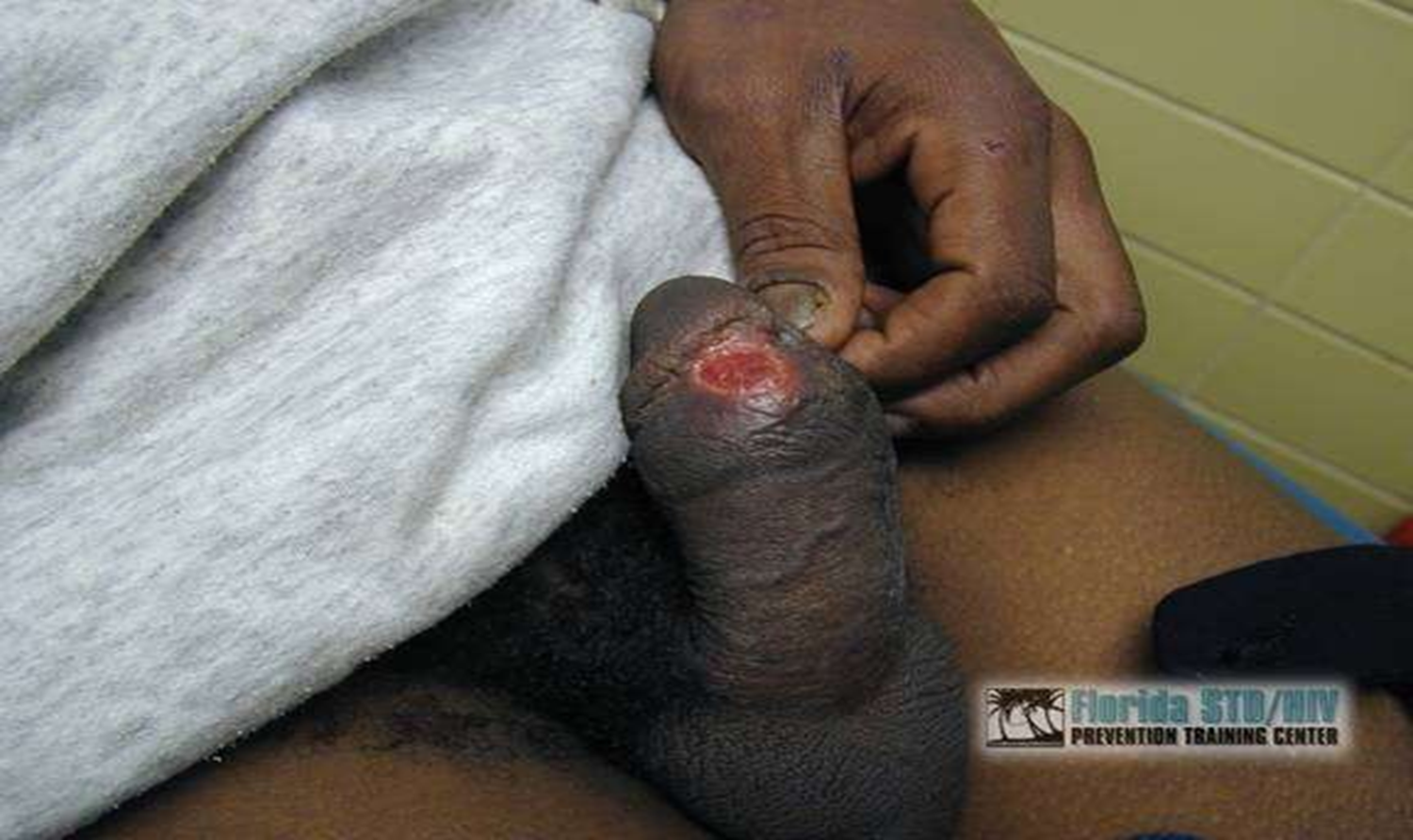 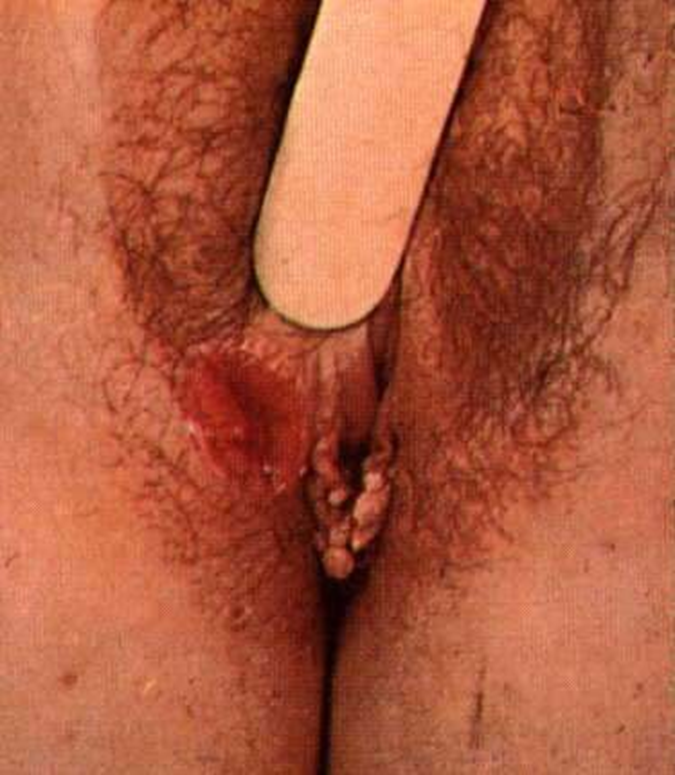 2020-06-01
Hailemariam Abiy
35
2020-06-01
Hailemariam Abiy
36
Secondary syphilis
It is characterised by a non-itchy rash over the trunk and the extremities, arising 1 to 6 months after primary syphilis.
 a  generalized secondary eruption appears,  often accompanied by mild constitutional  symptoms.
These early rashes tend to be symmetrical,  quickly passing and don’t itch.
These early skin lesions are highly infective  and many spirochetes are demonstrated in  them.
Condylomata Lata-highly infectious
Latent syphilis is the stage between secondary and tertiary syphilis in which an infected patient shows few or no symptoms.
2020-06-01
Hailemariam Abiy
37
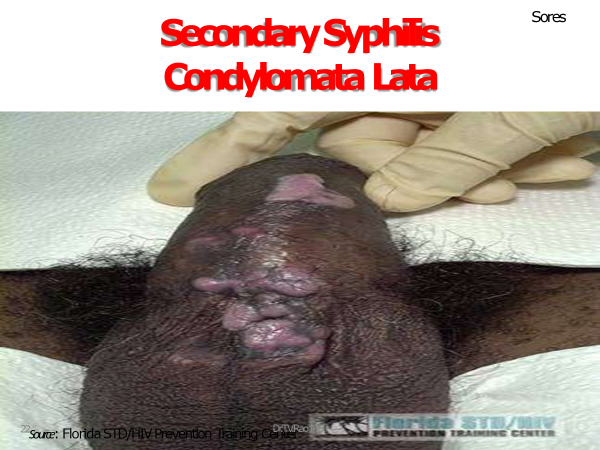 2020-06-01
Hailemariam Abiy
38
Tertiary syphilis is a rare phenomenon characterised mainly by soft tumour-like balls of inflammation destructive, non-  infectious lesions of the skin, bones, viscera,  and mucosal surfaces.
Some individuals with tertiary syphilis may show serious neurological (nervous system) or cardiovascular problems (heart and blood vessels).
Like disabling in the CVS  (aortic incompetence, aneurysms) or CNS  (dementia, paralytica, tabes dorsalis)
 Tertiary syphilis takes 1 to 10 years to develop, but it can take up to 50 years.
2020-06-01
Hailemariam Abiy
39
Serologic Tests for Syphilis:  Treponemal Assays
Principle:
–Infection leads to production of  specific antibodies directed  against T. pallidum
Treponemal tests detect IgG or  total IgM/IgG antibodies directed  against T. pallidum
40
Dr.T.V.Rao MD
Treponemal Assays:
Limitations
Remain positive despite treatment
Cannot be used to monitor response to  therapy
Conventional Methods
Subjective interpretation requiring  technician expertise to read
Newer Methods
Expensive instrumentation
Higher cost/test
41
Dr.T.V.Rao MD
Serologic Tests for Syphilis:
Non-Treponemal Assays
Principle:
T. pallidum infection leads to the production of reagin
Reagin – Antibodies to substances released from  cells damaged by T. pallidum
Reagin reacts with cardiolipin
Cardiolipin – a phospholipid component of certain
eukaryotic and prokaryotic membranes
Examples of non-treponemal tests:
Rapid Plasma Reagin (RPR)
Venereal Disease Research Laboratory (VDRL)
Dr.T.V.Rao MD
33
VDRL
Each preparation of antigen suspension should first be examined by  testing with known positive or negative serum controls.
The antigen particles appear as short rod forms at magnification of about  100x. Aggregation of these particles into large or small clumps is  interpreted as degrees of positivity
Reactive on left, non-reactive on right
43
Dr.T.V.Rao MD
Rapid Plasma Reagin Test - RPR
General screening test, can be adapted to  automation.
CANNOT be performed on CSF.
Antigen
VDRL cardiolipin antigen is modified with choline chloride
to make it more stable
attached to charcoal particles to allow macroscopic  reading
antigen comes prepared and is very stable.
Serum or plasma may be used for testing, serum is
not heated.
RPR appears to be more sensitive than the VDRL.
44
Dr.T.V.Rao MD
Non-Treponemal Tests:
Advantages
Rapid turnaround time – Minutes
Inexpensive
No	specialized instrumentation  required
Usually revert	to	negative following  therapy
–Can be used to monitor response  to therapy
45
Dr.T.V.Rao MD
Non-Treponemal Tests:
Limitations
Results are subjective
Intra- and Inter-laboratory variability
Non-specific
False positive results can result from other  infectious or non-infectious conditions
EBV, Lupus, etc.
Limited sensitivity in early/primary syphilis and in  late/latent syphilis
Low throughput
Problematic for high volume laboratories
46
Dr.T.V.Rao MD
Reverse Algorithm
Treponemal test (eg, EIA)
Reactive
Non-reactive
Non-Treponemal test (eg, RPR)
Negative for syphilis
Reactive
Non-reactive
Second Treponemal Test (e.g., TP-PA)
Reactive	Non-reactive

Evaluation Required*	Negative for syphilis
Syphilis
47
Dr.T.V.Rao MD
Chancroid /soft chancre/
It is caused by bacteria termed Haemophilus ducreyi 
In the majority of cases it presents with painful ulcers and sores in the genital area (particularly in the foreskin of the penis)  
Many patients also develop a bubo, Inguinal adenopathy that becomes necrotic and  fluctuant (buboes) follow the ulcer on one side of the groin that exudes liquid.
 By contrast, most infected women do not show any symptoms.
Penile auto amputation complication
2020-06-01
Hailemariam Abiy
48
Herpes genitalia (Genital herpes)
Latency and frequent recurrence 
characterize herpes genitalias  producing a life long infection after the primary infection.
The lesions are painful initially presenting erythematous  macules, which then progress to vesicles, pustules, ulcers and  finally crusts.
Prolonged and severe disease with extensive tissue  involvement and higher rate of dissemination occur in patients  with HIV infection.
First episode primary genital herpes is x-zed by fever, head  ache, malaise and myalgias.
Pain, itching, dysuria, vaginal and urethral discharge, and  tender inguinal lymph adenopathy are the predominant local  symptoms.
2020-06-01
Hailemariam Abiy
49
LGV (lymphgranuloma venerium)
The diseaese starts as a small painless papule that  develops to an ulcer.
LGV is  caused by C. trachomatis serovars
L1, L2, or L3 . The most common clinical  manifestation of LGV among  heterosexuals is tender inguinal and/or  femoral lymphadenopathy that is  typically unilateral.
After a week or so painful regional lymphadenopathy  develops with symptoms of fever, chills, head ache,  malaise, anorexia and wt loss.
Elephantiasis of genitalia, scrotum and vulva occur in  either sex.
Complication
Genital edema
Salphingitis
Infertility
PID
May 11, 2020
50
Klebsiella granulomatis (donovanosis)
Granuloma inguinale is a genital ulcerative  disease caused by the intracellular gram-  negative bacterium Klebsiella granulomatis  (formerly known as Calymmatobacterium  granulomatis).
2020-06-01
Hailemariam Abiy
51
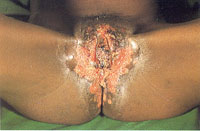 2020-06-01
Hailemariam Abiy
52
2. Genital Ulcer Syndrome…
Untreated  complications, life threatening so must be treated aggressively and promptly.
1.Treatment for Non- Vesicular Genital Ulcer 
Benzathine penicillin 2.4 mu IM stat /Doxycycline(in penicillin allergy)for 14 days plus 
Ciprofloxacin  for 3 days /Erythromycin for 7 days Plus
Acyclovir 400mg tid orally for 10 days (or 200mg five times per day of 10 day) 
2. Treatment for Vesicular, multiple or recurrent genital ulcer
 Acyclovir 200 mg five times per day for 10 days Or  Acyclovir 400 mg tid for 7 days 
3. Treatment for recurrent infection: Acyclovir 400 mg tid for 7 days.
2020-06-01
Hailemariam Abiy
53
3. Vaginal Discharge Syndrome
STI related discharge is abnormal in color, odor and amount accompanied by pruritus.
The most common causes are 
Neisseria gonorrhea 
Chlamydia trachomatis 
Trichomonas vaginalis  
Gardnerella vaginalis (Polymicrobial)  
Candida albicans
Bacterial vaginosis (Gardnerella vaginalis) is the leading cause of vaginal discharge in Ethiopia followed by candidiasis, trichomoniasis, gonococcal and chlamydia and cervicitis in that order.
2020-06-01
Hailemariam Abiy
54
Chlamydia trachomatis
More than three million new cases annually
Responsible for causing cervicitis, urethritis, Proctitis, lymphogranuloma venereum, and  pelvic inflammatory disease
Direct and indirect cost of chlamydial  infections run into billions of dollars
Potential to transmit to newborn during  delivery
– Conjunctivitis, pneumonia
76
Dr.T.V.Rao MD
3. Vaginal Discharge
The common risk factors for development of discharge syndrome secondary to cervicitis: 
Multiple sexual partners in the last 3 month 
New sexual partner in the last 3 month 
Ever traded sex 
Age below 25 years 
The presences of one or more risk factor suggest cervicitis.
2020-06-01
Hailemariam Abiy
56
Cervicitis
The presence of purulent or mucopurulent  exudation from the cervical os frequently  indicates gonococcal or chlamydial infection.
On speculum examination the presence of  redness, contact bleeding, spotting and  endocervical discharge suggests the diagnosis of  cervicitis
May 11, 2020
57
51
Normal Cervix
Source: Claire E. Stevens, Seattle STD/HIDVr.TP.V.rReavo eMnDtion Training Center
77
Chlamydia Cervicitis
78
Source: St. Louis STD/HIV Prevention TraiDnr.iTn.Vg.RaCo MenDter
Mucopurulent Cervicitis
79
Source: Seattle STD/HIV Prevention TrainiDnr.gT.V.CRaeonMteD r
Chlamydia Direct Fluorescent  Antibody (DFA)
82
Source: Centers for Disease Control and PDrre.T.vV.eRanotMioDn
3.Vaginal Discharge Syndrome…
Some of the complications are: 
Pelvic Inflammatory Disease (PID) 
Peritonitis and intra-abdominal abscess 
Adhesions and intestinal obstruction  
Ectopic pregnancy  
Premature Rupture of Membrane (PROM) in case of pregnant women
Chorioamnionitis 
 Post-partum endometritis  
Pre-term labor in case of pregnant women 
Low birth weight ,Infertility , Chronic pelvic pain.
2020-06-01
Hailemariam Abiy
63
3.Vaginal Discharge Syndrome…
Risk Assessment Positive 
Ceftriaxone /Spectinomycin  IM stat Plus 
Azithromycin 1gm po stat/Doxycycline for 7 days Plus
Metronidazole  for 7 days 
If discharge is white or curd-like add Clotrimazole vaginal pessary 200 mg at bed time for 3 days 
Note: The preferred regimen is Ceftriaxone IM stat Plus
 Azithromycin 1gm po stat plus Metronidazole for 7days
2020-06-01
Hailemariam Abiy
64
3.Vaginal Discharge Syndrome…
Risk Assessment negative 
Metronidazole for 7 days If discharge is white or curd-like add Clotrimazole vaginal pessary 200 mg at bed time for 3 days
2020-06-01
Hailemariam Abiy
65
4. Lower Abdominal Pain/Pelvic Inflammatory Disease (PID)
It refers to a clinical syndrome resulting from ascending infection from the cervix and/or vagina.
PID comprises a spectrum of inflammatory disorders of the upper female genital tract, including any combination of endometritis, salpingitis, tubo-ovarian abscess and pelvic peritonitis.
The commonest pathogens associated with PID, which are transmitted sexually, are C. trachomatis and N. gonorrhoea.
2020-06-01
Hailemariam Abiy
66
4. Lower Abdominal Pain/Pelvic…
Other causes may or may not be transmitted sexually include:  
Mycoplasma genitalium  
Bacteroides species  
E. coli  
H. influenza  
Streptococcus
2020-06-01
Hailemariam Abiy
67
Complications of PID
Bilateral lower abdominal pain or pelvic pain is  the most common clinical complaints but  ranges from abrupt and fulminant presentation  to a subacute form with mild symptoms often  described as dull pain.
Lower abdominal tenderness together with  cervical excitation tenderness are indicative of  PID.
Peritonitis and intra-abdominal abscess 
Adhesions and intestinal obstruction 
Ectopic pregnancy
Infertility 
Chronic pelvic pain 
Recurrent PID
2020-06-01
Hailemariam Abiy
68
PID Treatment
For outpatient Rx 
Ceftriaxone /Spectinomycin 2gm i.m stat 
                         Plus
Azithromycin 1gm po stat/Doxycycline 100 mg  for 14 days
                         Plus 
Metronidazole 500 mg po b.i.d for 14 days 
Admit if there is no improvement within 72 hours
Note : The preferred regimen is Ceftriaxone 250mg IM/IV stat plus Azithromycin 1gm po stat Plus Metronidazole 500 mg bid for 14 days
Inpatient PID, ceftriaxone, spectinomycin or azithromycin should continue for 24hrs then doxycycline and metronidazole should continue for a total of 14 days.
2020-06-01
Hailemariam Abiy
69
5. Scrotal Swelling Syndrome
Patients who are younger than 35 years, the swelling is likely to be caused by sexually transmitted infections. 
Manifested by Pain and swelling of the scrotum, Tender &hot scrotum on palpation, Edema and erythema of the scrotum, Dysuria, Sometimes frequency and urethral discharge.
The cause can be infectious or non-infectious. 
Infectious scrotal swelling caused by:N. gonorrhea ,C. trachomatis, T. pallidum, M. tuberculosis, Mumps virus , Pseudomonas aeruginosa  and Filarial diseases.
Non infectious caused by trauma, tumor, and torsion of the testis or inflammation of the epididymis
2020-06-01
Hailemariam Abiy
70
Scrotal Swelling Syndrome
Complications :
Destruction and scarring of testicular tissues, Infertility, Impotence , Prostatitis
The treatment of scrotal swelling is similar to that of urethral discharge. 
In addition analgesia and scrotal support may be indicated as required.
Ceftriaxone 250mg i.m stat/ Spectinomycin 2gms i.m stat. Plus Azithromycin 1gm po stat plus Doxycycline 100mg po bid for 7 days/ Tetracycline 500mg qid for 7 days 
Note :The preferred regimen is Ceftriaxone 250mg IM stat plus Azithromycin 1gm po stat.
2020-06-01
Hailemariam Abiy
71
6. Inguinal Bubo Syndrome (Swollen Glands)
It is defined as swelling of inguinal lymph nodes as a result of STIs but not infections on the lower extremities or in the perineum could produce swelling of the inguinal lymph nodes.
The common causes of inguinal and femoral bubo are: 
Chlamydia trachomatis (L1, L2 and L3)
Klebsiella granulomatis (donovanosis)
Treponema pallidum 
Haemophilius ducreyia
2020-06-01
Hailemariam Abiy
72
Inguinal Bubo
64
Courtesy of CDC/ Susan Lindsley
COMPLICATIONS Inguinal Bubo Syndrome
Fistula or sinus formation 
Multiple draining sinus
Extensive ulceration of genitalia 
Extensive scarring 
Proctocolitis with tenesmus and bloody purulent discharge. 
Retroperitoneal lymphadenopathy 
Chronic untreated LGV may result in lymphatic obstruction, elephantiasis of the genitalia 
Rarely hematogenous dissemination to lung, liver, spleen and bone.
2020-06-01
Hailemariam Abiy
74
Inguinal Bubo Treatment
Treatment regimen for inguinal bubo syndrome in Ethiopia is:
Ciprofloxacin 500mg bid orally for 3 days
Plus 
Doxycycline 100 mg bid orally for 14 days /Erythromycin 500mg po qid for 14 days.
If patient have genital ulcer, add Acyclovir 400mg tid orally for 10 days( or 200mg five times per day for 10 days) 
Note: surgical incisions are contraindicated; aspirate pus with hypodermic needle through the health skin
2020-06-01
Hailemariam Abiy
75
Neonatal Conjunctivitis
Neonatal conjunctivitis (ophthalmia neonatorum) is an ocular redness, swelling and drainage which can be sometimes purulent due to pathogenic agents or irritant chemicals occurring in infants less than 4 weeks of age.
Some of the common etiologic causes of neonatal conjunctivitis are: N. gonorrhea, C. trachomatis, S. pneumoniae, H. influenzae, S. aureus
Some of the complicationsare:
Pseudo membrane formation 
Corneal edema 
Thickened palpebral conjunctiva Corneal opacification 
Corneal perforation 
Endophthalmitis 
Blindness
2020-06-01
Hailemariam Abiy
76
Neonatal Conjunct….
The recommended treatment of neonatal conjunctivitis :
Ceftriaxone 50mg/kg IM stat maximum dose 125/ Spectinomycin 25 mg/kg IM stat maximum dose 75mg
                                  Plus
Erythromycin 50mg/kg orally in four divided doses for 14 days 
Note: TTC is used as prophylaxis for neonatal conjunctivitis but note for treatment
2020-06-01
Hailemariam Abiy
78
Sexually transmitted diseases(STD)
Relationship between STIs and HIV
Transmission has been described as an epidemiological synergy. 
HIV and STIs share the same risk factors So very critical to strengthen STI prevention and control program  
to improve quality of life and to overcome the complications caused by the  infections, and  
also to prevent the spread of HIV infection.
HIV infection affects STIs.
Conventional STI facilitate the acquisition and transmission of HIV infection • 
Effective management of STI can reduce HIV infection.
2020-06-01
Hailemariam Abiy
79
Why We deal STI with HIV
STIs facilitate the transmission of HIV
HIV increases the risk of STIs infection 
STI control is also important for preventing the spread of HIV from PLHIV
Educating clients about the transmission, treatment and control of STIs and HIV
Providing risk reduction counselling by focusing on the prevention of STIs and HIV
Condom promotion and provision for all clients
Consideration and Encouragement for HIV testing and offering PICT
Partner counselling and treatment: management of partners for STIs is an essential component of STIs to stop further recurrent infection among partners.
Referral of patients and their partners to counselling units and laboratories for HIV and syphilis testing, or to higher health care if they do not respond to syndromic treatment of STIs.
2020-06-01
Hailemariam Abiy
80
HIV and AIDS
What is HIV?
Human Immunodeficiency Virus
A retrovirus virus that can escape –  and infect – the immune system and  various organs
Particularly “likes” to infect CD4 cells
Leads to “immunodeficiency” by  depleting CD4 cells
May 11, 2020
81
The HIV virus
	This cutaway  diagram of HIV  shows its outer  shell and most  of its internal  parts
May 11, 2020
82
HIV and AIDS
What is AIDS?
Acquired Immune Deficiency  Syndrome
“Immune deficiency” or  “immunodeficiency” = weak  immune system
When immune system is too weak,  the body is left open to diseases;  infections & cancers
May 11, 2020
83
Transmission of HIV
Blood
Seminal fluids
Pre-ejaculatory fluids
Breast milk
Vaginal secretions
Sexual- oral, vaginal & anal
Mother to child- delivery, breast milk
IDU (unclean needles) + Hep. C  co-infection
Needle stick injury  = PEP
Blood transfusion prior to 1985
May 11, 2020
84
Risk factors of transmission
Unsafe sex-
Use of dirty or  contaminated  syringes & needles
INJECTABLE DRUG USE –materials used  for injections :
May 11, 2020
85
Risk factors of transmission: Mother to child
Mother to child during pregnancy,  labor, delivery, breastfeeding
25% of transmission during birth  without treatment
With treatment and Caesarean,  transmission can be reduced to 2%
May 11, 2020
86
Symptoms of HIV infection
General symptoms
Flu like symptoms such as  fatigue, fever, sore throat,  swollen lymph nodes, headache,  loss of appetite or rash.
Symptoms may last as long as a  few weeks.
May 11, 2020
87
4 Stages of HIV infection
Primary infection - general symptoms or  sero-conversion - making antibodies to  HIV (1 to 3 months)
Asymptomatic- feeling well, maybe  swollen lymph glands (SLG)
Symptomatic- SLG, night sweats, fever,  diarrhea, weight loss, tiredness, thrush
AIDS – Ols, cancers
May 11, 2020
88
May 11, 2020
89
Clinical Stage 2
Moderate	unexplained	weight	loss  presumed or measured body weight)
Recurrent	respiratory	infections
(<10%	of

(sinusitis,
tonsillitis, otitis media, and pharyngitis)
Herpes zoster
Angular cheilitis
Recurrent oral ulceration
Papular pruritic eruptions
Seborrheic dermatitis
May 11F, 20u20ngal nail infections
79
May 11, 2020
91
Clinical Stage 4
HIV wasting syndrome
Pneumocystis pneumonia
Recurrent severe bacterial pneumonia
Chronic herpes simplex infection (orolabial, genital, or anorectal site for >1 month or visceral herpes at any site)
Esophageal candidiasis (or candidiasis of trachea, bronchi, or lungs)
Extrapulmonary tuberculosis
Kaposi sarcoma
Cytomegalovirus infection (retinitis or infection of other organs)
Central nervous system toxoplasmosis
HIV encephalopathy
Cryptococcosis, extrapulmonary (including meningitis)
Disseminated nontuberculosis mycobacteria infection
Progressive multifocal leukoencephalopathy
Candida of the trachea, bronchi, or lungs
Chronic cryptosporidiosis (with diarrhea)
Chronic isosporiasis
Disseminated mycosis (e.g., histoplasmosis, coccidioidomycosis, penicilliosis)
Recurrent nontyphoidal Salmonella bacteremia
Lymphoma (cerebral or B-cell non-Hodgkin)
Invasive cervical carcinoma
Atypical disseminated leishmaniasis
Symptomatic HIV-associated nephropathy
Symptomatic HIV-associated cardiomyopathy
Reactivation of American trypanosomiasis (meningoencephalitis or myocarditis)
May 11, 2020
92
The Immune System
CD4 and other immune  cells are mostly found in  the “lymphatic system”  and the bloodstream
May 11, 2020
93
HIV test
Window period of 3 months following exposure.
The test detects antibodies to the virus NOT the virus  itself.
Test can be done named, unnamed or anonymous test  Includes 2 test .
Standard ELSIA followed by Western Blot.

ELISA done 2x (repeatedly reactive)

Western Blot , confirmatory test
May 11, 2020
94
Immune markers: CD4 and Viral load

CD4 ( T4) are white blood cells that control  infections; decrease with HIV replication

Normal range is 500-1400 cells/mm3 [slightly  higher in women]

Higher CD4s = stronger immune system

Percentage of CD4s are 30-50% of lymphocytes
May 11, 2020
95
CD4
Generally gets lower, the longer  one has been HIV+
CD4 counts can vary from lab test  to test, and may be temporarily  lowered by common infections  such as flu.
May 11, 2020
96
Viral load
A measurement of amount of HIV  virus in blood
This is only about 2% of the total  HIV - rest is in lymph nodes, gut,  sexual fluids, CNS and elsewhere
Can be anywhere from hundreds  (100s) to millions (1,000,000s)  per millilitres
May 11, 2020
97
HIV progression: Viral load
Generally, the higher the viral load, the faster  CD4 counts will drop.

Higher viral load = more stress on immune  system & higher risk of disease progression

HIV treatment recommendations also depend  on viral load as well as CD4s

Two people with same CD4 count will have  different risks if their viral loads are different
May 11, 2020
98
Typical untreated HIV disease
“Primary infection”
CD4 cells
Antibodies form
Risk of illness
…Symptom-free period…
Viral load
(years)
(weeks)
TIME
May 11, 2020
88
Opportunistic Infections (OIs)
Infections that take “opportunity” of  a weakened immune system
Include malignancies (cancers) such  as Kaposi’s Sarcoma
Some less serious (e.g. oral thrush),  some life-threatening (e.g. PCP,  toxoplasmosis)
May 11, 2020
100
Opportunistic Infections (OIs)
Risk of OIs	as CD4
Some, are “AIDS-defining illnesses” and  some are not.
Most are quite treatable if detected  early on or prevented through anti-HIV  drug therapy.
Once OIs occur, more likely to recur.
May 11, 2020
101
Ols and CD4 counts
Most OIs can be prevented (“prophylaxis”) or  treated (eg, Septra for PCP pneumonia)

OIs are much less common in the era of  highly active antiretroviral therapy  (HAART)

Overall trend is more important than any  single count
May 11, 2020
102
Opportunistic Infections
If the CD4 is at 200 or below, more  susceptible to PCP, CMV,  Toxoplasmosis, lymphoma, etc.

The current guidelines for treating  People with HIV/AIDs with  prophylaxis are; if the CD4+ count is  below 200cells/mm3
May 11, 2020
103
The immune status Vs the CD4 counts the lymphocyte  counts & the presence of symptomatic disease.
Clinical Condition	CD4 cell count    Lymphocyte count
Well with no symptoms
>500cells/mm3
>2500cells/mm3
350-500cells/mm3
1000-2500cells/mm3
Minor symptoms
Major symptoms and  opportunistic diseases
200-350 cells/mm3
500-1000cells/mm3
<200 cells/mm3
<500cells/mm3
AIDS
May 11, 2020
104
Women and OIs
Cervical dysplasia
Cervical cancer
Menstrual problems
PID (Pelvic Inflammatory Disease)
Thrush (oral)
Yeast infections (vaginal)
May 11, 2020
105
HIV and TB Co-infection
Can become infected with TB at any  CD4+ count
One can develop active TB easily if  one has advanced HIV disease + TB  infection
TB can make the HIV virus multiply  faster and can increase progression  of HIV disease much worse
May 11, 2020
106
Antiretroviral drugs for HIV
Antiretroviral drugs:
What we use to treat HIV
The viral life cycle and the  different classes of drugs
May 11, 2020
107
Goals of anti HIV therapy
HIV can infect cells and remain there
Drugs cannot completely eliminate  the virus
By stopping/slowing the virus  multiplication, viral load is reduced
Lowered stress on immune system  allows it to recover.
May 11, 2020
108
Antiretroviral drugs
HIV can’t reproduce on its own
Needs to infect and “hijack” human  cells (like CD4 cells) to “replicate”
Infected cells are like little “assembly  lines” producing new viruses
Antiretroviral drugs are designed to  stop the assembly lines from  forming and/or replicating the HIV  virus.
May 11, 2020
109
The HIV “life cycle” and the classes of drugs
Fusion  (T-20)
HIV
Assembly (Protease)
(Indinavir,  ritonavir,etc)
Reverse  Transcription  (AZT, 3tc, d4T)
Integration
Infected cell
May 11, 2020
110
Antiretroviral drug classes
On market:
Reverse transcriptase inhibitors:
“Nucleoside analogues” and
“Non-nucleoside analogues”
Protease inhibitors
In market or in development:
Fusion/entry inhibitors
Integrase inhibitors
May 11, 2020
111
Side effects of HIV medication
Long term
Coronary disease-lipids,  cholesterol
Diabetes 2-insulin  resistance
Lipodystrophy or  lipoatrophy
Bone loss
Short term:4-9 wks
Nausea, diarrhea,
fever, chills,  peripheral  neuropathy, anemia,  neutropenia,  gastrointestinal, etc.
May 11, 2020
112
Pregnancy and HIV
Consider treatment if VL >1,000 copies/mL

Factors; HIV-positive women are at increased risk  for premature birth

Premature birth increases the risk of HIV  transmission .

Even if the viral load is low (< 1,000 copies) it is  always a good idea for the mother to be on HAART  just incase the membranes rupture prematurely  increasing the fetus' risk of acquiring HIV.
May 11, 2020
113
When to Start Medications  from Medical Point of View
Still a subject of debate; no consensus
Anyone asymptomatic with viral loads  of > 100,000 copies/mL and/or CD4  counts of < less than 350 cells/mm3
All pregnant women with VL greater  than 1,000 copies/mL
Anyone who has symptomatic HIV  disease
May 11, 2020
114
Risk and benefit of delaying antiHIV  therapy
Benefits:
Minimizing treatment-related  negative effects on quality of  life and drug toxicities.
Preserving future treatment  options.

Delaying development of  drug resistance.
Risks:
Possibility of irreversible  immune system damage  that may have been  reversible with early  therapy.
Possibility that  suppression of viral  replication may be more  difficult at later stage
Increased risk of  transmitting virus to  others
May 11, 2020
115